Faces of Faith
Hebrews 12:1
A Courageous Faith
Psalms 31:24
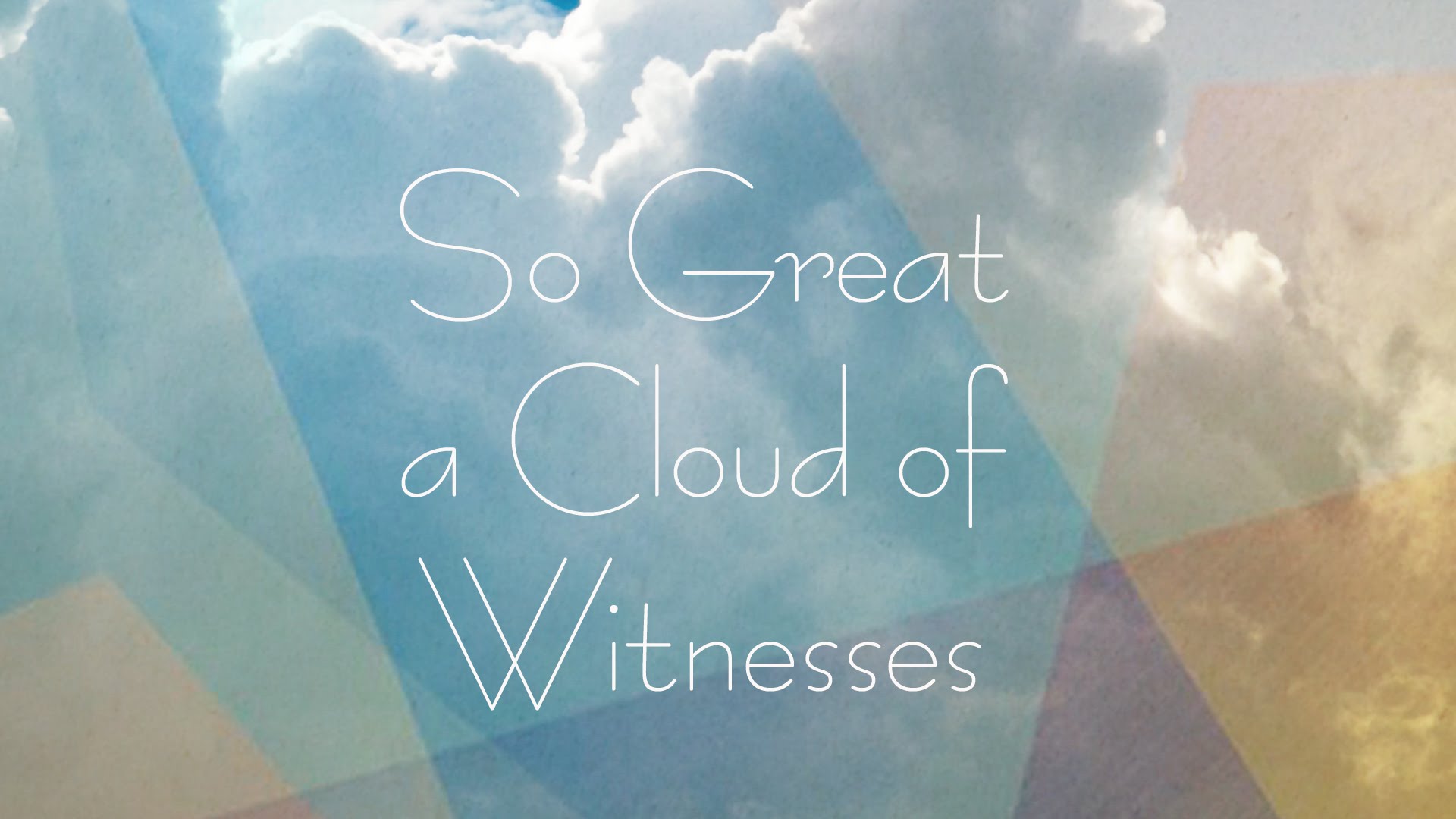 Hebrews 11:1
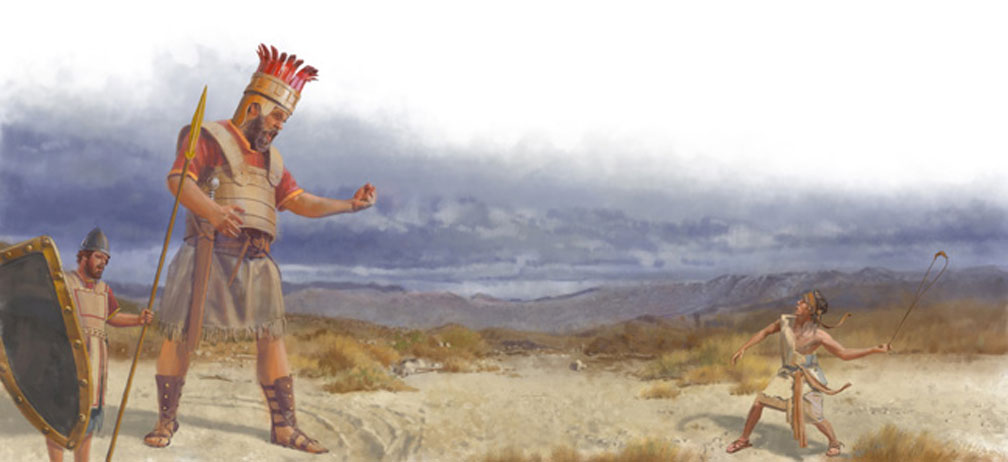 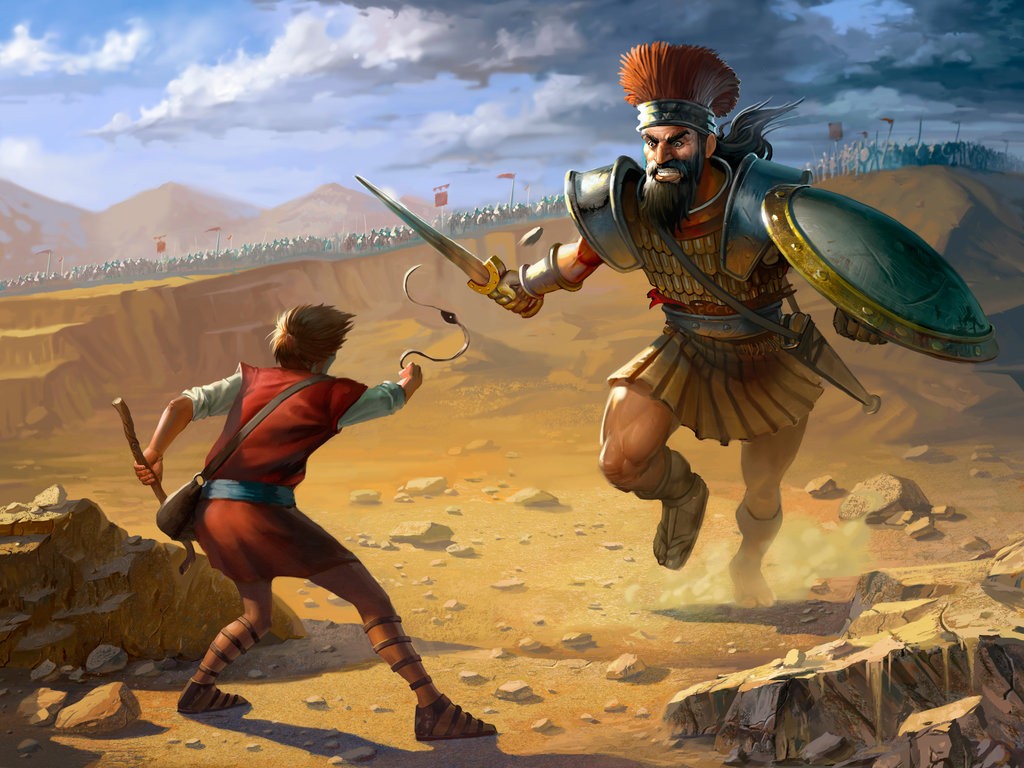 Erik Bragalyan
“Be strong and of good courage, for to this people you shall divide as an inheritance the land which I swore to their fathers to give them.  Only be strong and very courageous, that you may observe to do according to all the law which Moses My servant commanded you; do not turn from it to the right hand or to the left, that you may prosper wherever you go.”
Joshua 1:6-7
A Courageous Faith
Moses’ Faith
Hebrews 11:24-25
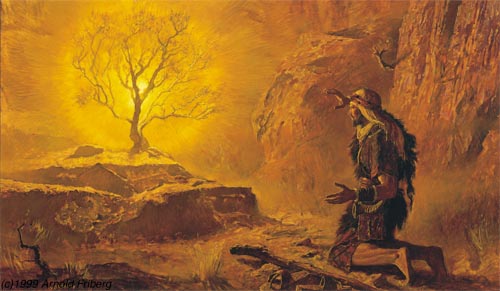 Hebrews 11:27
A Courageous Faith
Sees the Unseen
Mary’s Faith
Luke 1:26-33
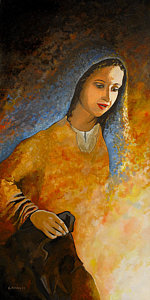 Luke 1:46-55
Luke 1:38
A Courageous Faith
Is Virtuous & Submissive
David’s Faith
Acts 13:22-23
Psalm 32:5
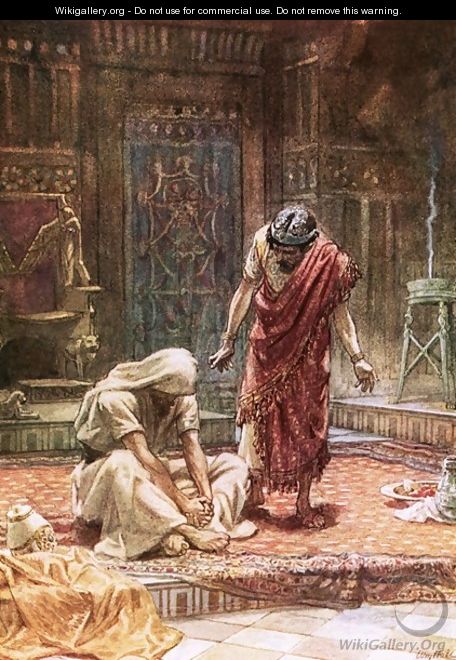 Psalm 51:1-4
A Courageous Faith
Is Humble & Penitent
The sorrow of king David
by William Brassey Hole
Faces of Faith
Hebrews 12:1
A Courageous Faith
Psalms 31:24
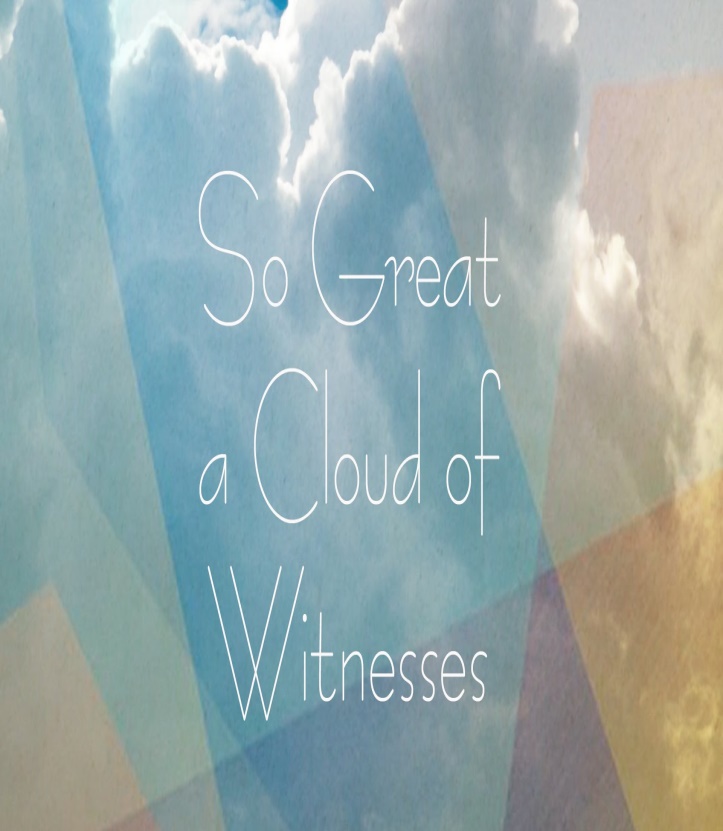 “Be of good courage, And He shall strengthen your heart, All you who hope in the LORD.”
Faces of Faith
Hebrews 12:1
A Courageous Faith
Sees the Unseen
Is Virtuous & Submissive
Is Humble & Penitent
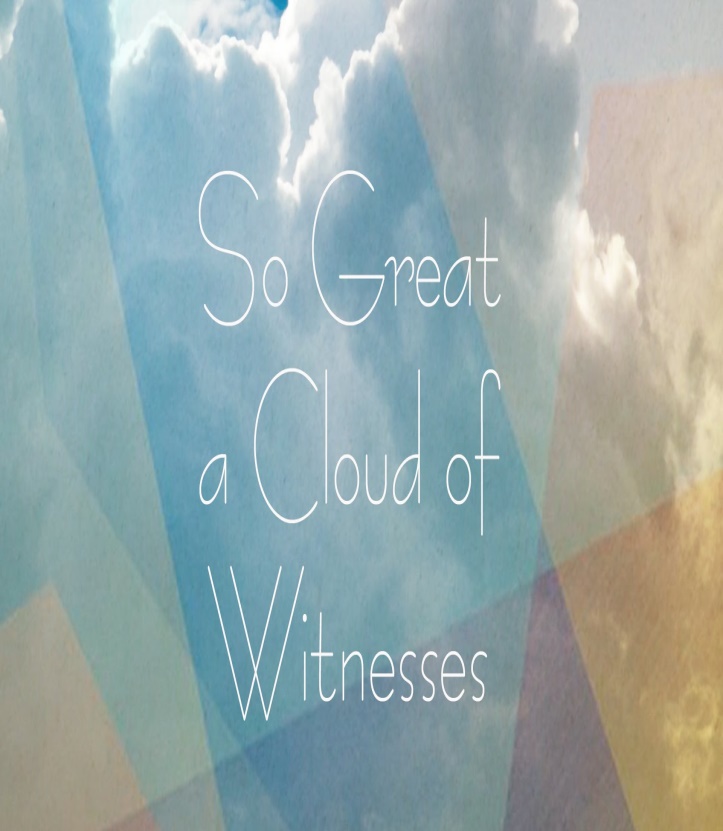